National Design and Manufacture
Revision Session 2
Topics covered
Design Factors

Idea Generation

Marketing
Design Factors
Aesthetics
Ergonomics
Economics
Environment
Safety
Function
Aesthetics
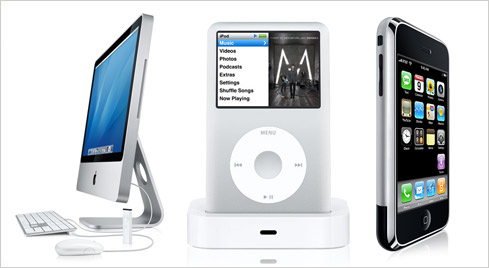 Shape
Form
Line
Pattern
Texture
Harmony
Balance
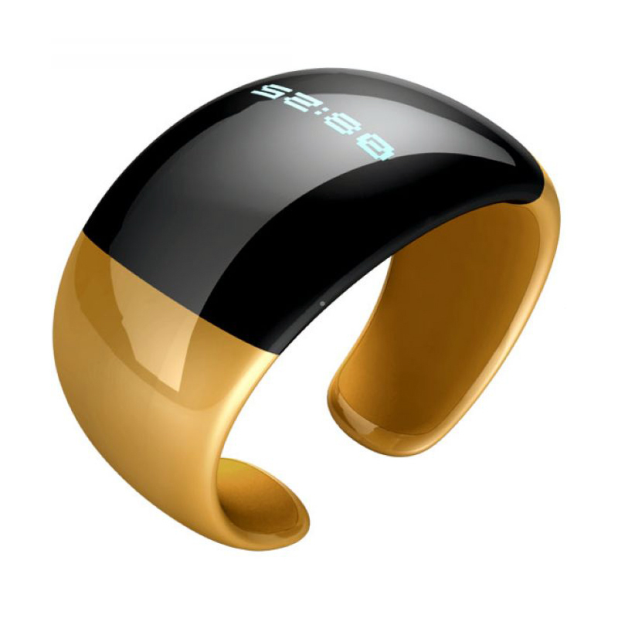 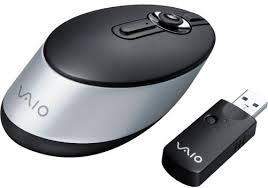 Compare the aesthetics of these two mugs (6 marks)
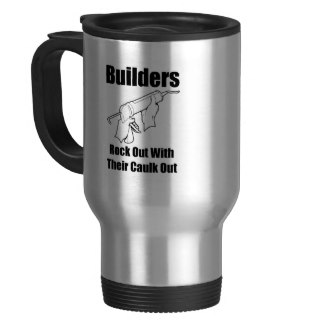 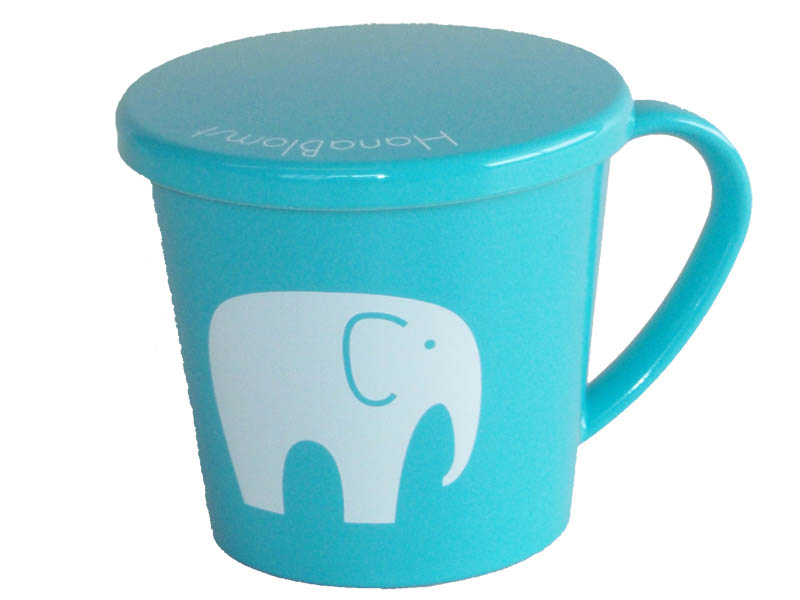 Ergonomics
Physiology
Can the person use the product comfortably
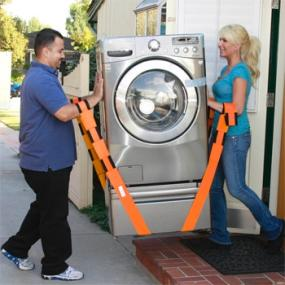 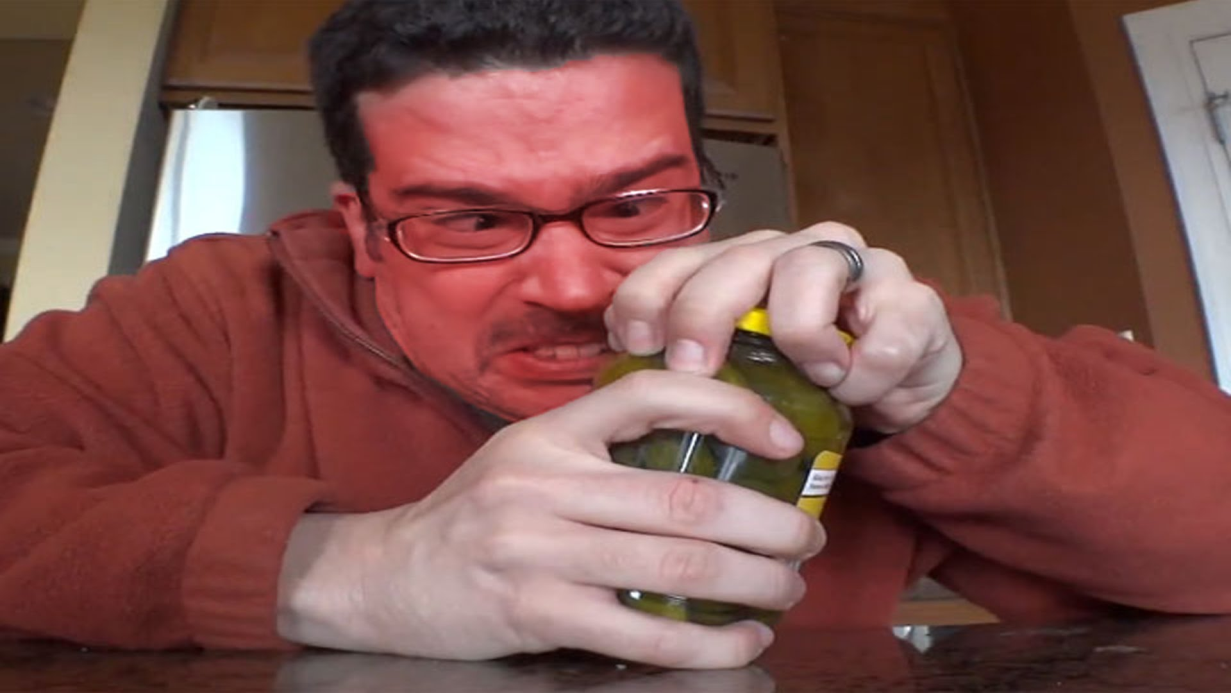 Psychology
How the user interacts with the product
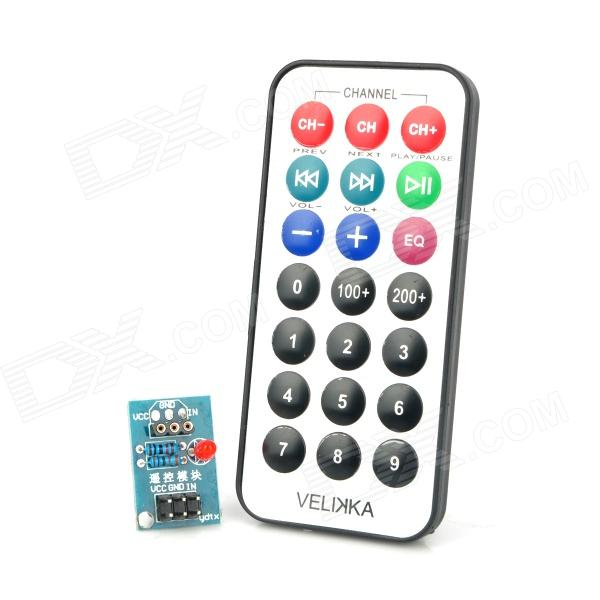 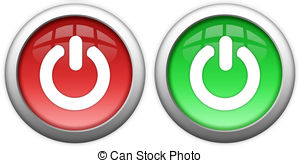 Anthropometric data

Study of human sizes

Using data to help users fit products
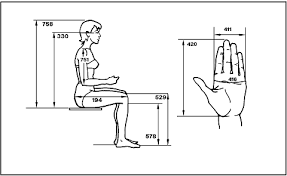 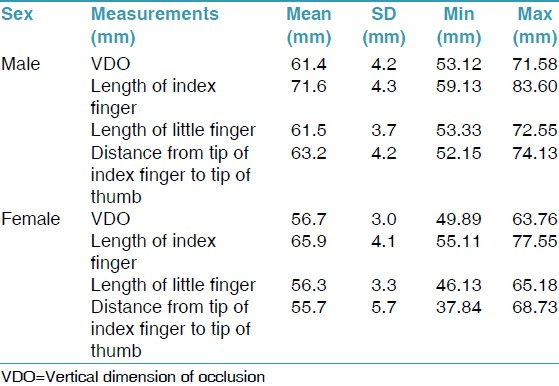 Describe three ways that ergonomics has influenced this product (6 marks)
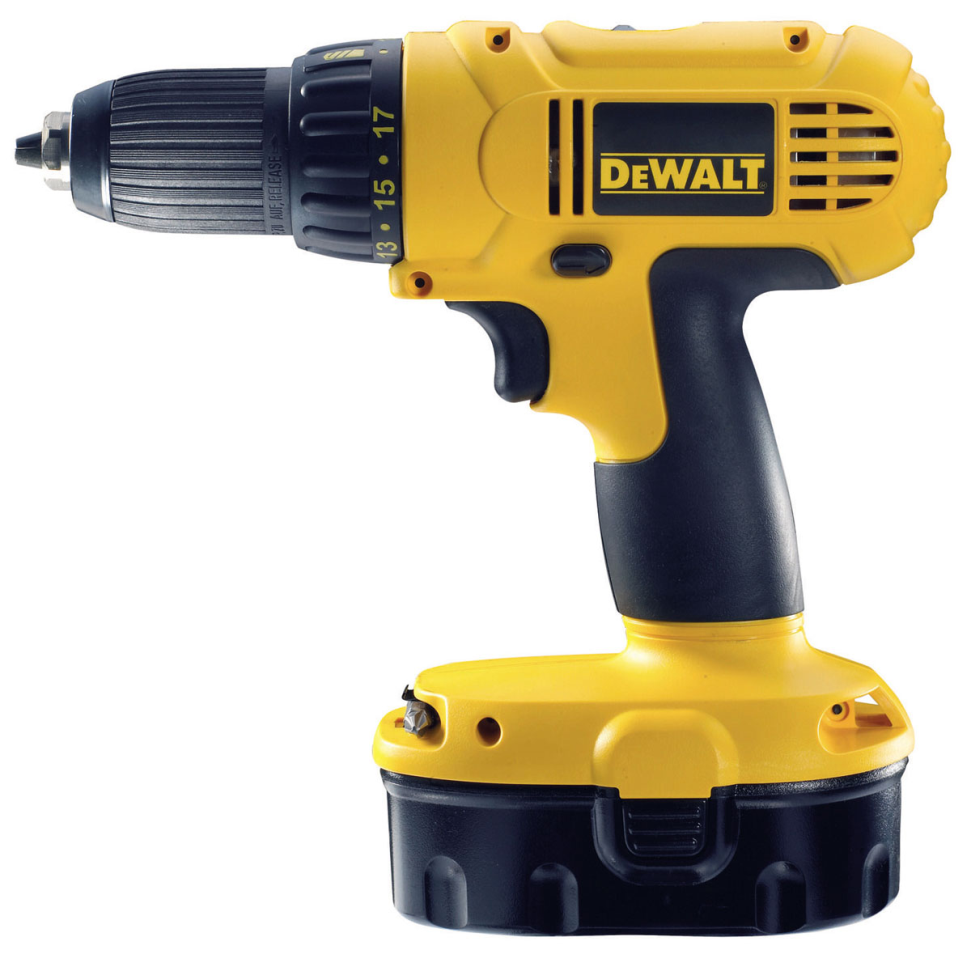 Economics
Introductory cost
Cost of training staff
Cost of updating software
Cost of replenishing materials
Cost of paying staff-compared to machines
Selling cost to make profit
Describe the economic implications of a company introducing CAM (3 marks)
Environment
Environmentally friendly product
Reduction of material used
Reduction of waste in production process

Suitability to environment
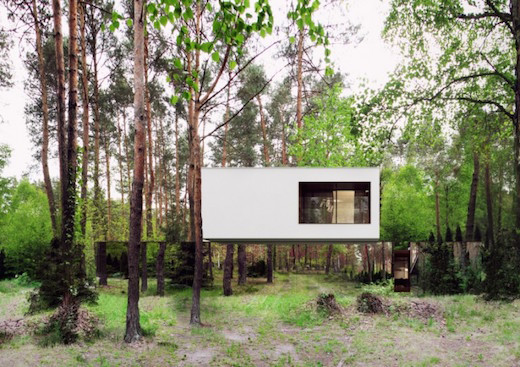 Safety
Ensure safety standards met
Comply to standards for the country it will be used in

Flame retardant material
Non toxic materials
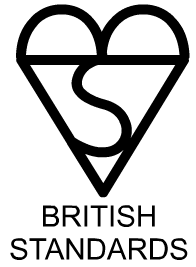 Describe how a product can be made more environmentally friendly (3 marks)
Function
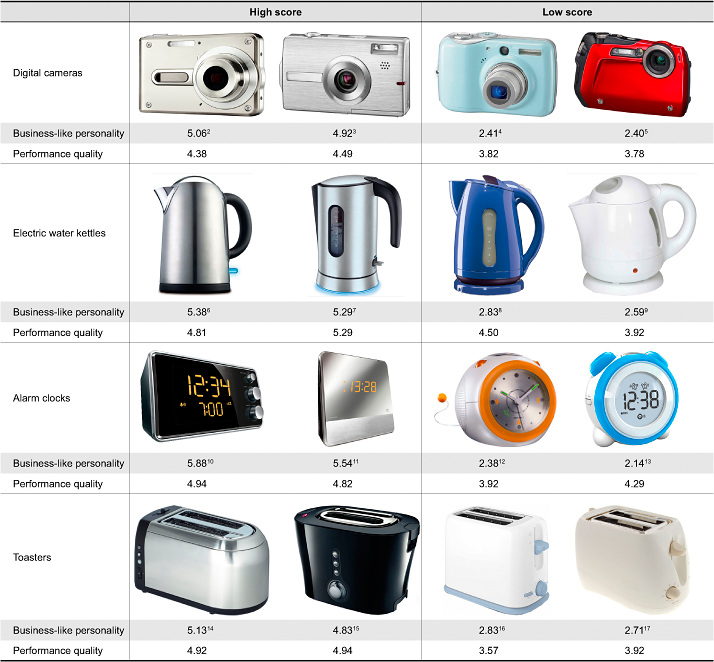 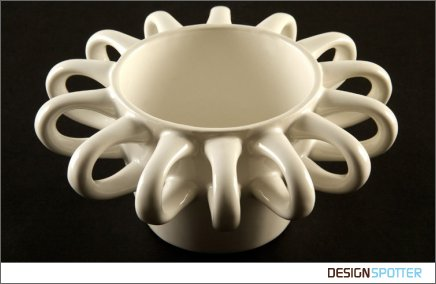 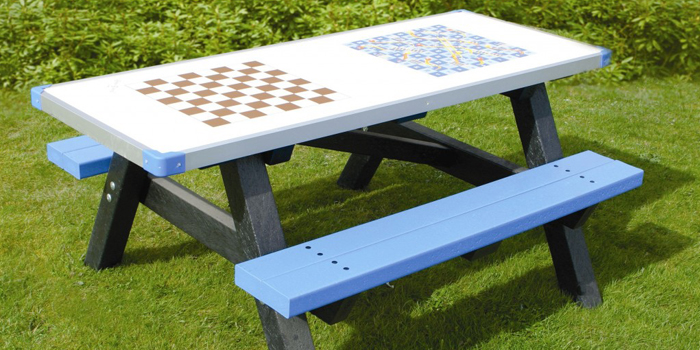 Describe two ways how function has been considered to design the pillar drill (2 marks)
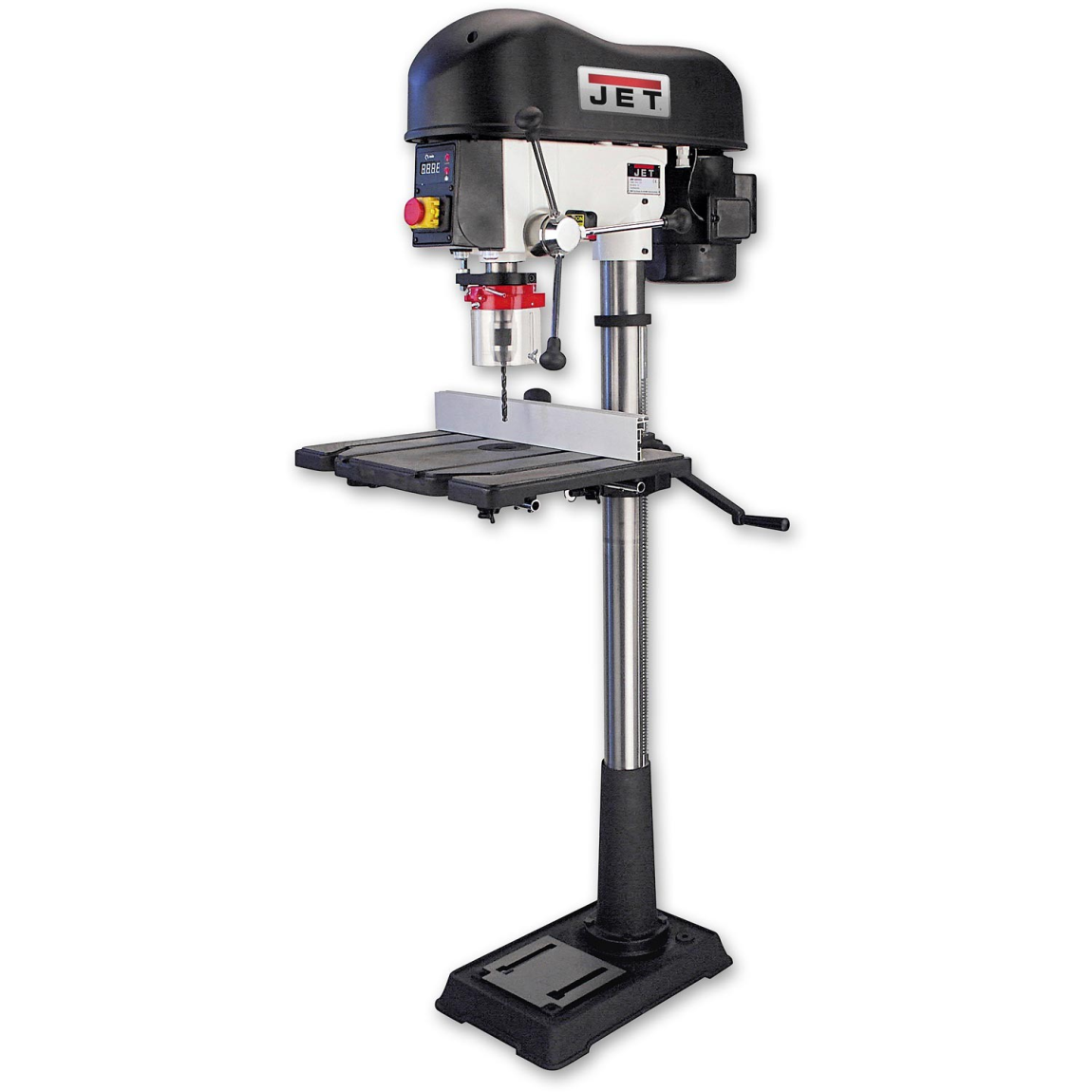 Marketing
Market Niche- defines as the product features aimed at satisfying specific market needs, as well as the price range, production quality and the demographics that is intended to impact. It is also a small market segment.

Planned Obsolescence

Mobile Marketing

Product Placement

Viral Marketing

Mass Marketing, Brand Names

Seasonal Marketing

Celebrity Endorsement